北京的交通 
- 特色的交通工具
吳彩莉 Ng Choi Lee, Charlie
張嘉芮 Zhang Jiarui, Jerry
前言
北京的交通概況
主要的交通工具： 
地鐵 ，公交，自行車，計程車，摩托車
特色的交通工具： 
人力拉車，鐺鐺車，黃包車（三輪車）
1. 人力拉車
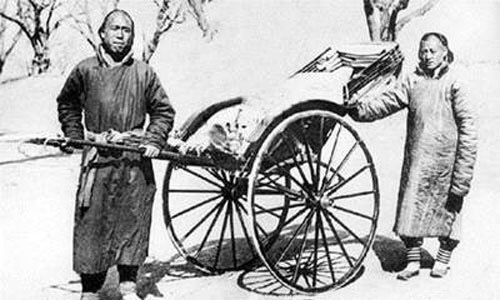 約1870年（清末與明國初年） – 主要交通工具
人力拖拉的雙輪客運工具
十字路口，胡同兩端，飯館，商場，旅館
隨叫隨走
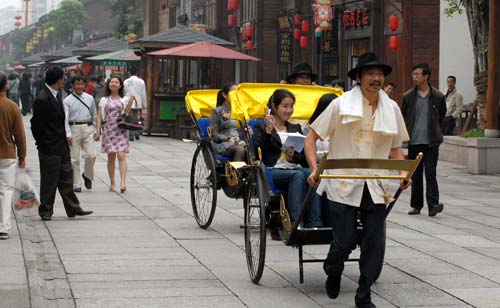 2. 黃包車（三輪車）
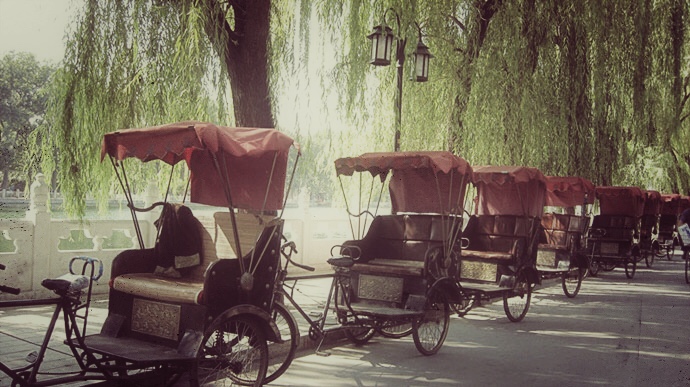 旅遊觀光車
有人力拉車改造而成
腳踏車，裝置車廂載人
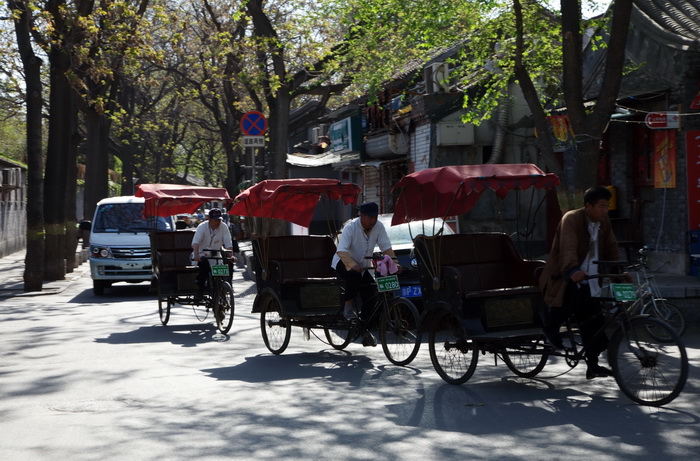 3. 鐺鐺車
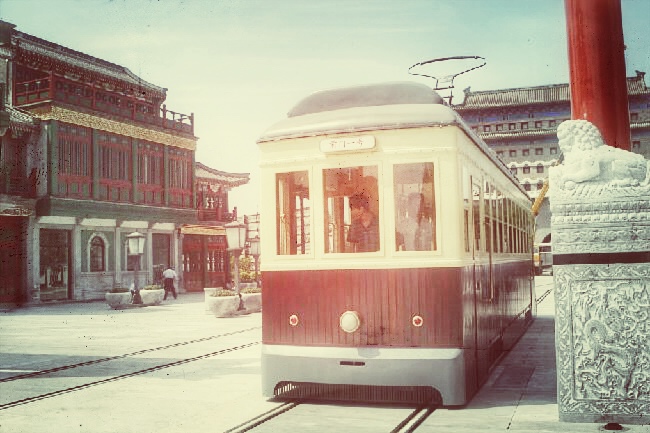 1924年12月17日在前門正式通車
有軌電車
司機站著開車，腳下有個用腳踩的銅鈴
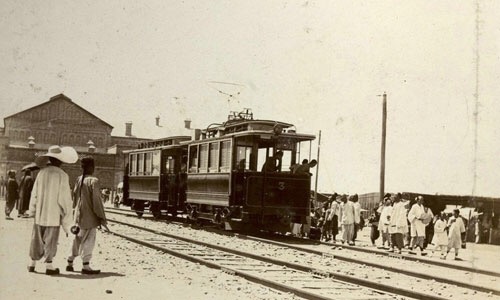 教學設計
對象：
在華初級漢語水準的留學生
英語為母語
已完成中文拼音學習，有一定詞彙量：500-600詞彙
到北京旅居過

時長：三課時（45 分鐘每課時）
教學目標
基本瞭解老北京交通工具的歷史
能夠讀出交通工具的生字詞
能夠用連接詞“也” 造句
 對應每課時教學內容
教學設計（con’t）
話題
交際任務
詞彙
會寫詞彙
補充詞彙
句型
話題
北京的特別交通工具：
Q： 你在北京坐過什麼特別的交通工具？
交際任務
詞彙
補充詞彙 --- 地點專有名詞
補充詞彙 ---交通工具
句型
我坐過_____。
例子： 我坐過人力拉車。
                 我坐過鐺鐺車。
                 我坐過三輪車。

我坐過_____，也坐過_____。
例子：我坐過三輪車，也坐過人力拉車。

3. 我坐____去 + 地點。
語法– 完成時標記“過”
我去過中國。
Wǒ qù guò Zhōngguó.

我吃過飯。
Wǒ chī guò fàn.

他打過籃球。
Tā dǎ guò lánqiú
動作發生在過去

完成時
完結